UNIDAD DE ASESORÍA PRESUPUESTARIA
SENADO DE LA REPÚBLICA DE CHILE
EJECUCIÓN PRESUPUESTARIA DE GASTOS ACUMULADAal mes de Agosto de 2017Partida 20:MINISTERIO SECRETARÍA GENERAL DE GOBIERNO
Valparaíso, octubre 2017
Ejecución Presupuestaria de Gastos Acumulada al mes de Agosto de 2017 Ministerio Secretaría General de Gobierno
Principales hallazgos
La Ejecución de la Partida del mes de agosto ascendió a $11.071 millones, es decir, un 38,1% respecto de la ley inicial.  Con ello, la ejecución acumulada a agosto de 2017 ascendió a $23.088 millones, equivalente a un gasto de 79,4% del presupuesto inicial, siendo 13 puntos porcentuales superior respecto a igual periodo del año 2016.
En cuanto a los programas, el 62% del presupuesto vigente, se concentra en la Secretaría General de Gobierno que al mes de agosto alcanzó un nivel de ejecución de 58%.  Ejecución afectada por el nivel de ejecución de los subtítulos bienes y servicios de consumo y transferencias corrientes que alcanzaron una erogación de 42,9% y 57,3% respectivamente y una participación dentro de la Secretaría del  52,5%.
El programa Consejo Nacional de Televisión presentó un avance de 84,1%, donde los niveles de gasto más bajos se registran en la asignación relativa al “Programa de Televisión Cultural y Educativa CNTV Infantil  (ex  Novasur)” que  presenta una erogación del 27,6%.
A nivel agregado, los subtítulos que presentan la mayor erogación, son servicio de la deuda, con un 95,3% y transferencias corrientes, con desembolsos que alcanza un 70,8%, que a su vez representa el 54,5% de los recursos ejecutados a la fecha.
2
Ejecución Presupuestaria de Gastos Acumulada al mes de Agosto de 2017 Ministerio Secretaría General de Gobierno
en miles de pesos 2017
Fuente: Elaboración propia en base  a Informes de ejecución presupuestaria mensual de DIPRES.
3
Ejecución Presupuestaria de Gastos Acumulada al mes de Agosto de 2017 Ministerio Secretaría General de Gobierno
Comportamiento de la Ejecución Presupuestaria de la Partida 2016 - 2017
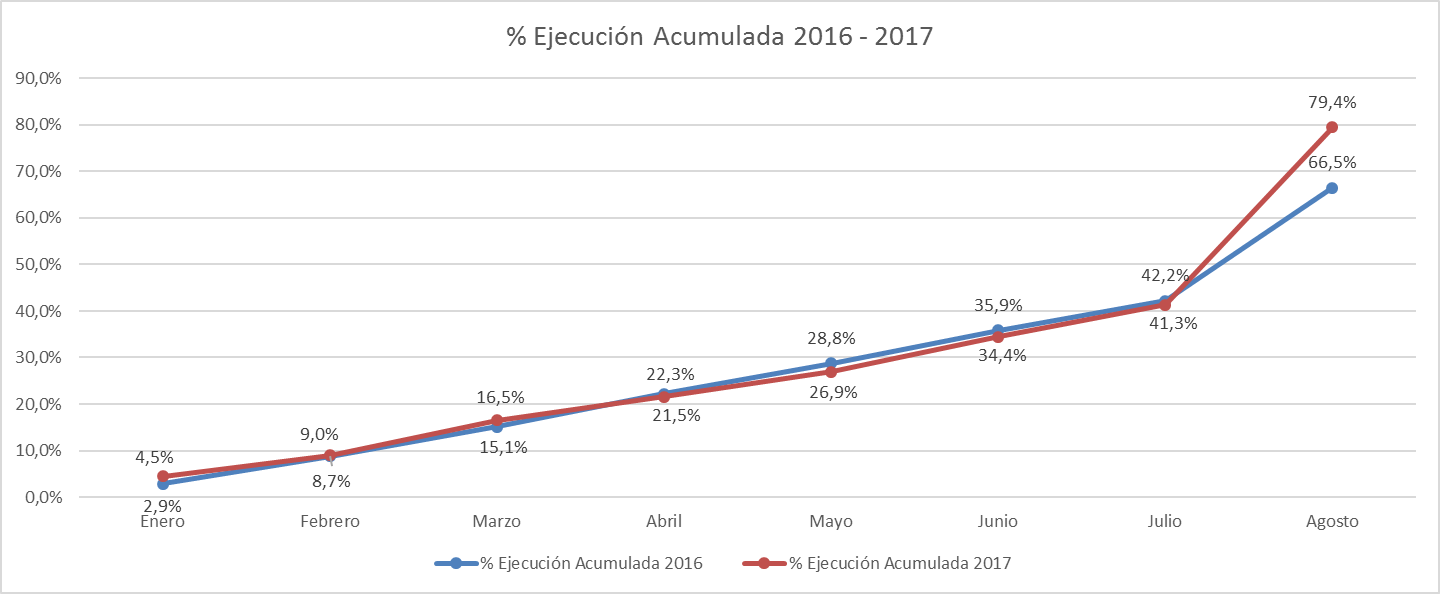 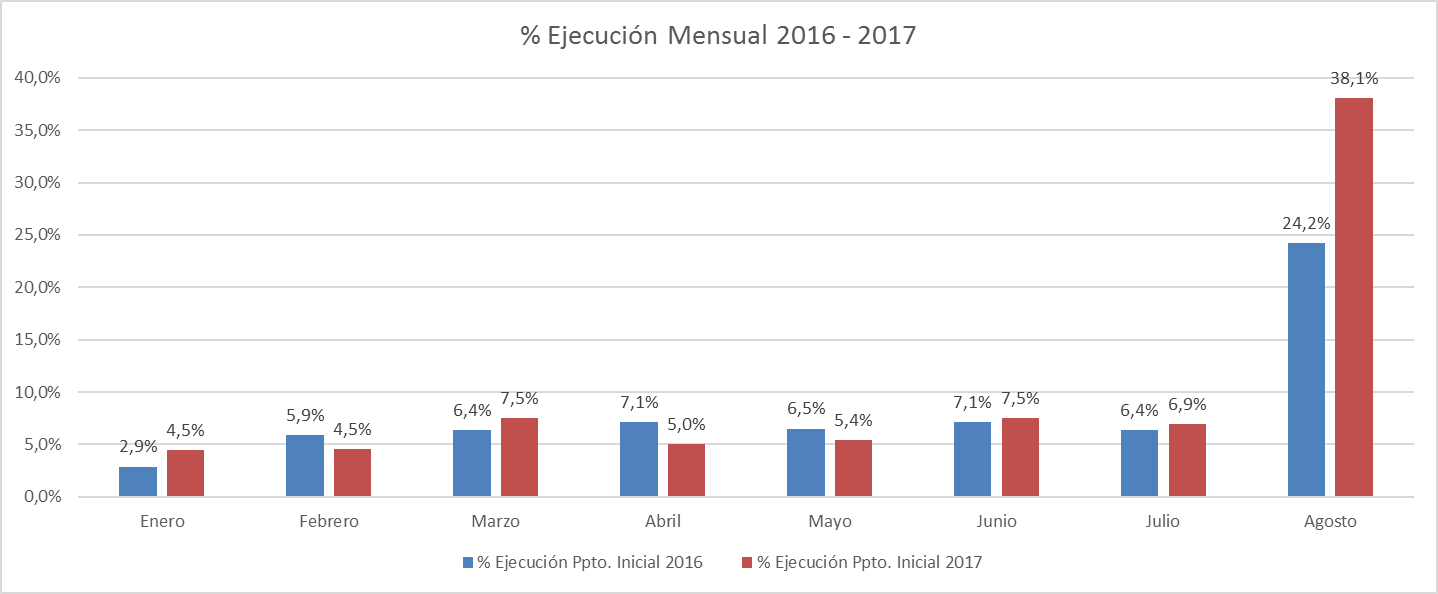 Fuente: Elaboración propia en base  a Informes de ejecución presupuestaria mensual de DIPRES
4
Ejecución Presupuestaria de Gastos Acumulada al mes de Agosto de 2017 Partida 20, Resumen por Capítulos
en miles de pesos 2017
Fuente: Elaboración propia en base  a Informes de ejecución presupuestaria mensual de DIPRES
5
Ejecución Presupuestaria de Gastos Acumulada al mes de Agosto de 2017 Partida 20, Capítulo 01, Programa 01: SECRETARÍA GENERAL DE GOBIERNO
en miles de pesos 2017
6
Fuente: Elaboración propia en base  a Informes de ejecución presupuestaria mensual de DIPRES
Ejecución Presupuestaria de Gastos Acumulada al mes de Agosto de 2017 Partida 20, Capítulo 02, Programa 01: CONSEJO NACIONAL DE TELEVISIÓN
en miles de pesos 2017
Fuente: Elaboración propia en base  a Informes de ejecución presupuestaria mensual de DIPRES
7